Figure 1. Behavioral results in the conceptual relatedness judgment task (Experiment 1). Mean reaction times (bars, ...
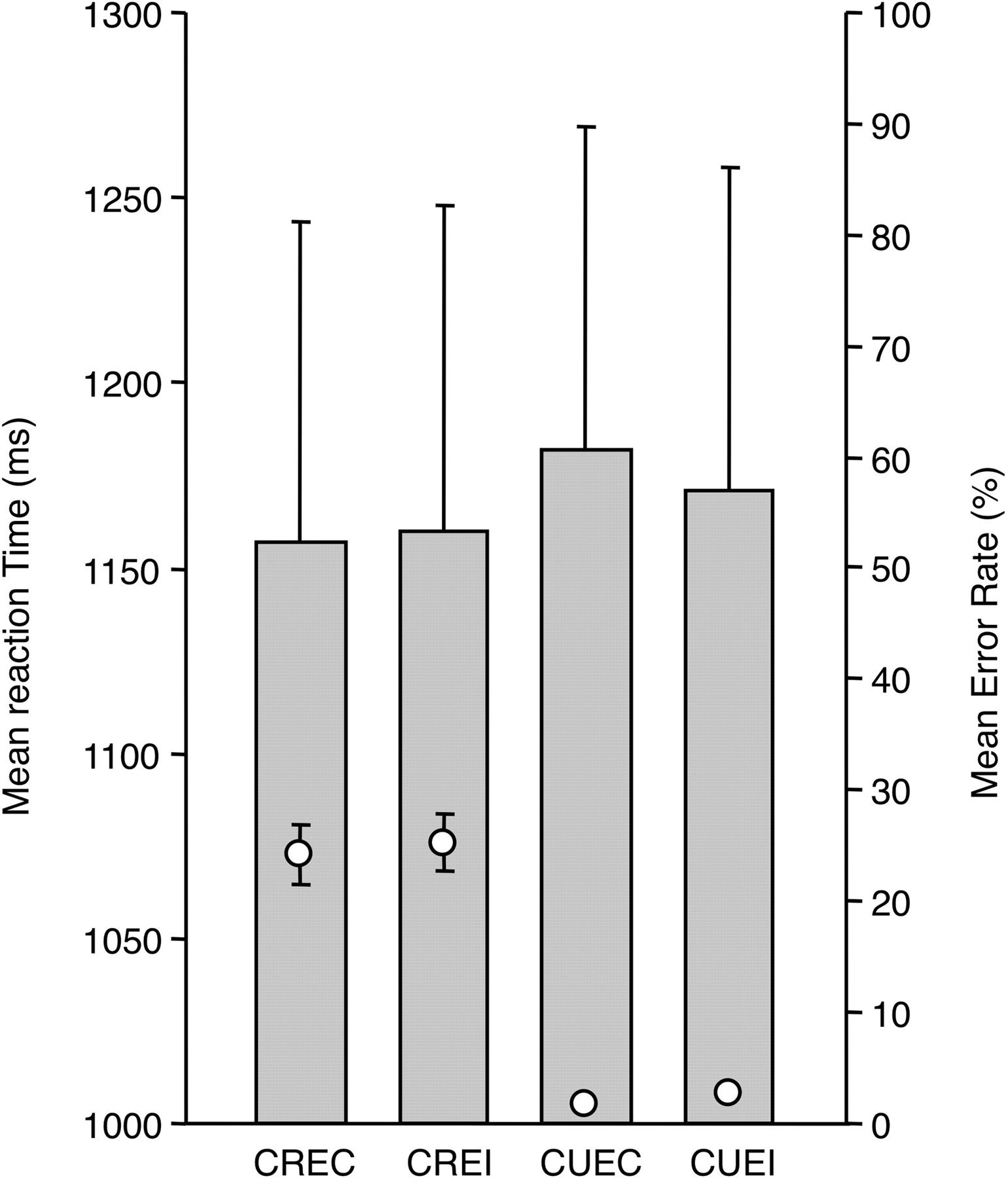 Cereb Cortex, Volume 22, Issue 3, March 2012, Pages 577–583, https://doi.org/10.1093/cercor/bhr128
The content of this slide may be subject to copyright: please see the slide notes for details.
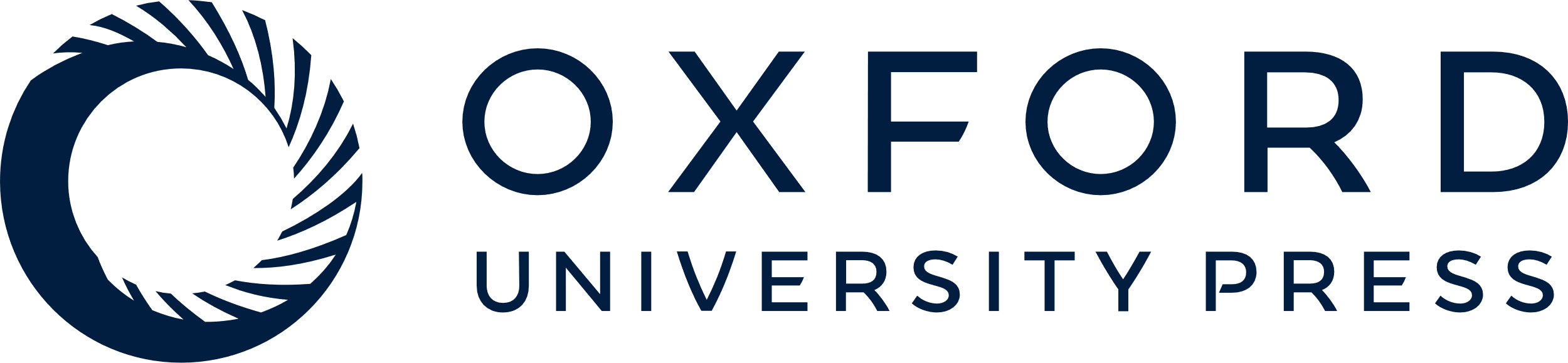 [Speaker Notes: Figure 1. Behavioral results in the conceptual relatedness judgment task (Experiment 1). Mean reaction times (bars, left-hand scale) and error rates (circle, right-hand scale) in the 4 experimental conditions: CR/U conceptually related/unrelated, EC/I: emotionally congruent/incongruent. Error bars depict standard error of the mean in all cases. Note that the error bars are too small to show in the case of mean error rates in conditions CUEC and CUEI.


Unless provided in the caption above, the following copyright applies to the content of this slide: © The Author 2011. Published by Oxford University Press. All rights reserved. For permissions, please e-mail: journals.permissions@oup.com]
Figure 2. Behavioral results in the emotional congruence judgment task (Experiment 2). Mean reaction times (bars, ...
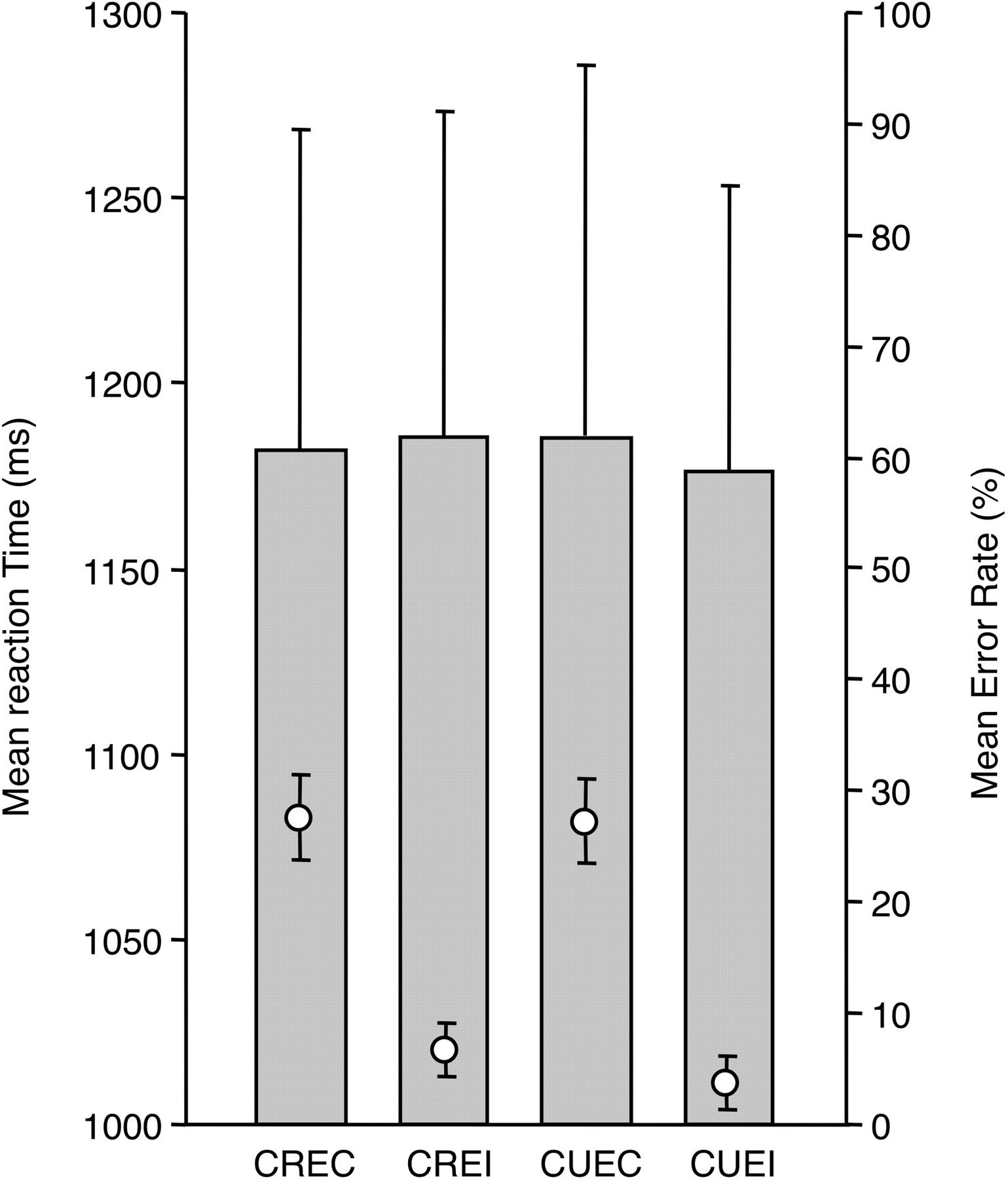 Cereb Cortex, Volume 22, Issue 3, March 2012, Pages 577–583, https://doi.org/10.1093/cercor/bhr128
The content of this slide may be subject to copyright: please see the slide notes for details.
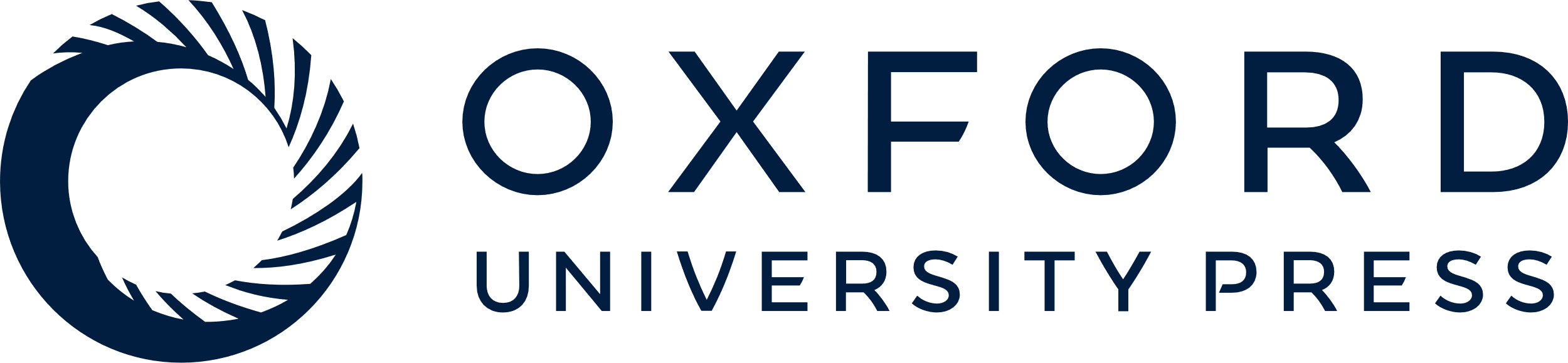 [Speaker Notes: Figure 2. Behavioral results in the emotional congruence judgment task (Experiment 2). Mean reaction times (bars, left-hand scale) and error rates (circle, right-hand scale) in the 4 experimental conditions: CR/U conceptually related/unrelated, EC/I: emotionally congruent/incongruent. Error bars depict standard error of the mean in all cases.


Unless provided in the caption above, the following copyright applies to the content of this slide: © The Author 2011. Published by Oxford University Press. All rights reserved. For permissions, please e-mail: journals.permissions@oup.com]
Figure 3. Event-related potentials elicited at 9 electrode sites in Experiment 1. (a) Main effect of conceptual ...
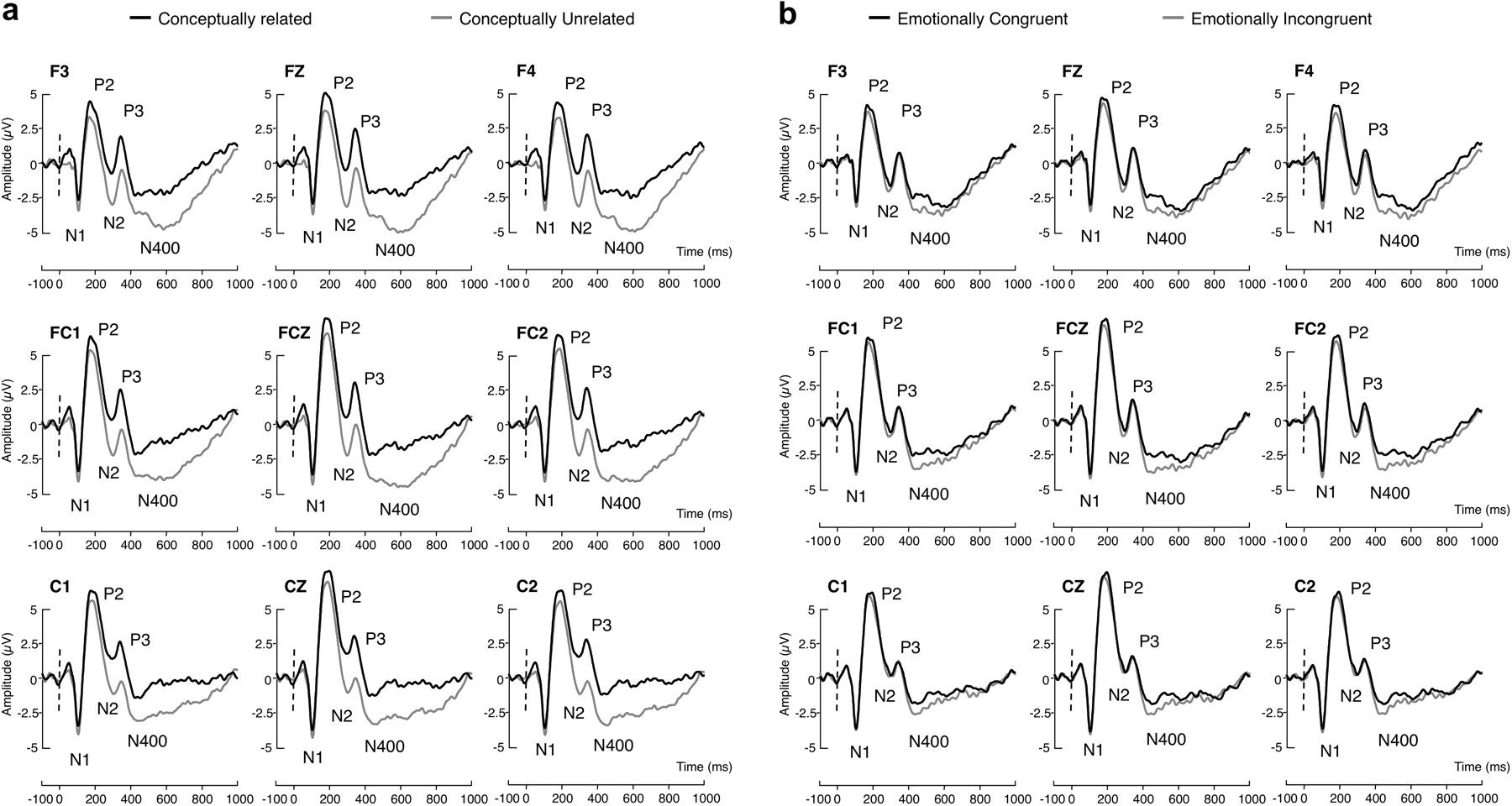 Cereb Cortex, Volume 22, Issue 3, March 2012, Pages 577–583, https://doi.org/10.1093/cercor/bhr128
The content of this slide may be subject to copyright: please see the slide notes for details.
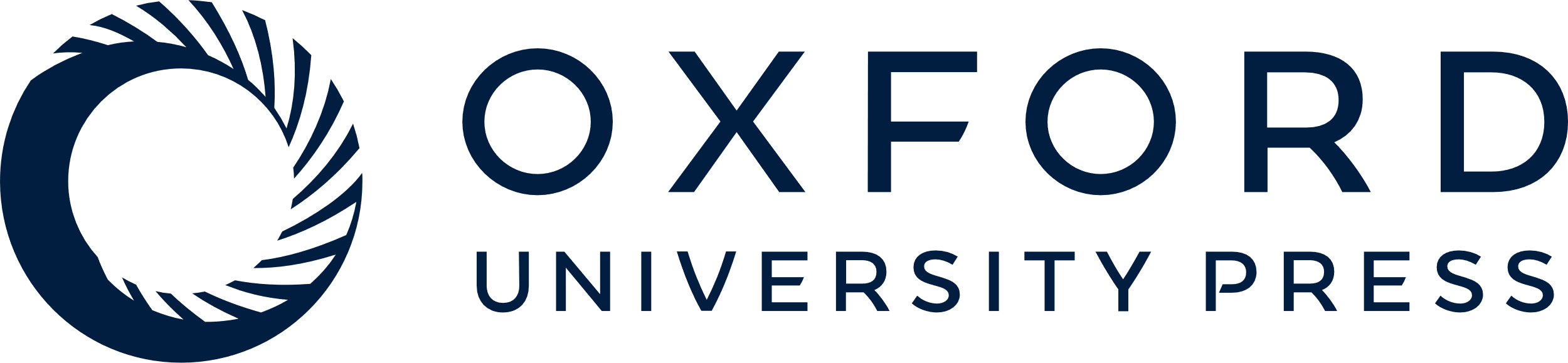 [Speaker Notes: Figure 3. Event-related potentials elicited at 9 electrode sites in Experiment 1. (a) Main effect of conceptual relatedness. (b) Main effect of emotional congruence.


Unless provided in the caption above, the following copyright applies to the content of this slide: © The Author 2011. Published by Oxford University Press. All rights reserved. For permissions, please e-mail: journals.permissions@oup.com]
Figure 4. Event-related potentials elicited at 9 electrode sites in Experiment 2. (a) Main effect of conceptual ...
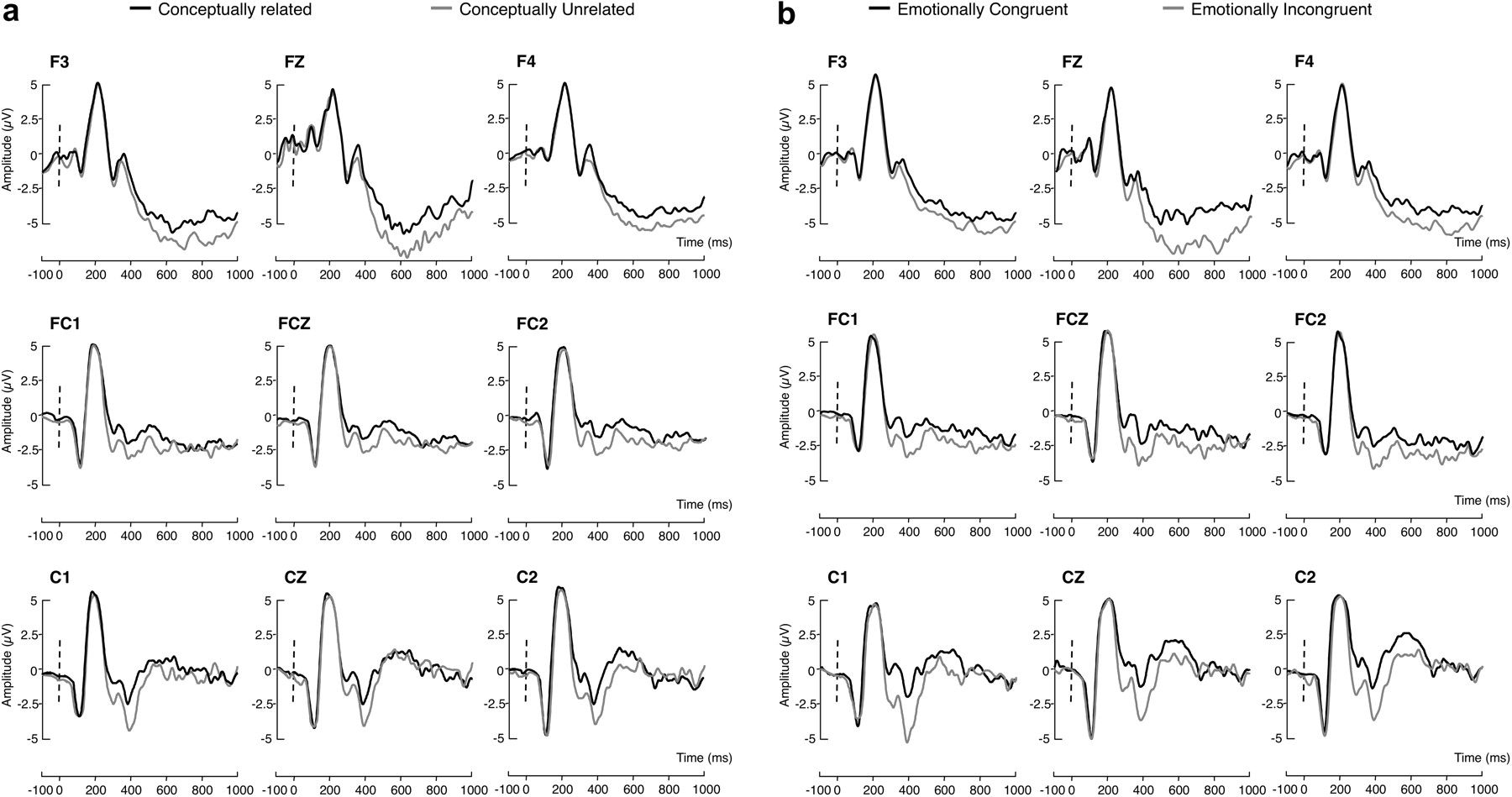 Cereb Cortex, Volume 22, Issue 3, March 2012, Pages 577–583, https://doi.org/10.1093/cercor/bhr128
The content of this slide may be subject to copyright: please see the slide notes for details.
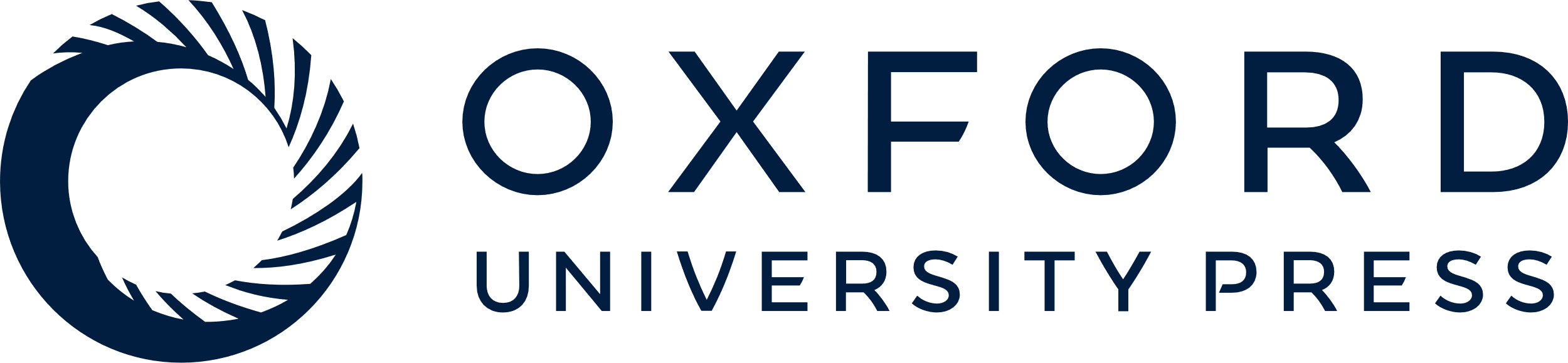 [Speaker Notes: Figure 4. Event-related potentials elicited at 9 electrode sites in Experiment 2. (a) Main effect of conceptual relatedness. (b) Main effect of emotional congruence.


Unless provided in the caption above, the following copyright applies to the content of this slide: © The Author 2011. Published by Oxford University Press. All rights reserved. For permissions, please e-mail: journals.permissions@oup.com]